Классный час в 4 классе «Быть здоровым- здорово»
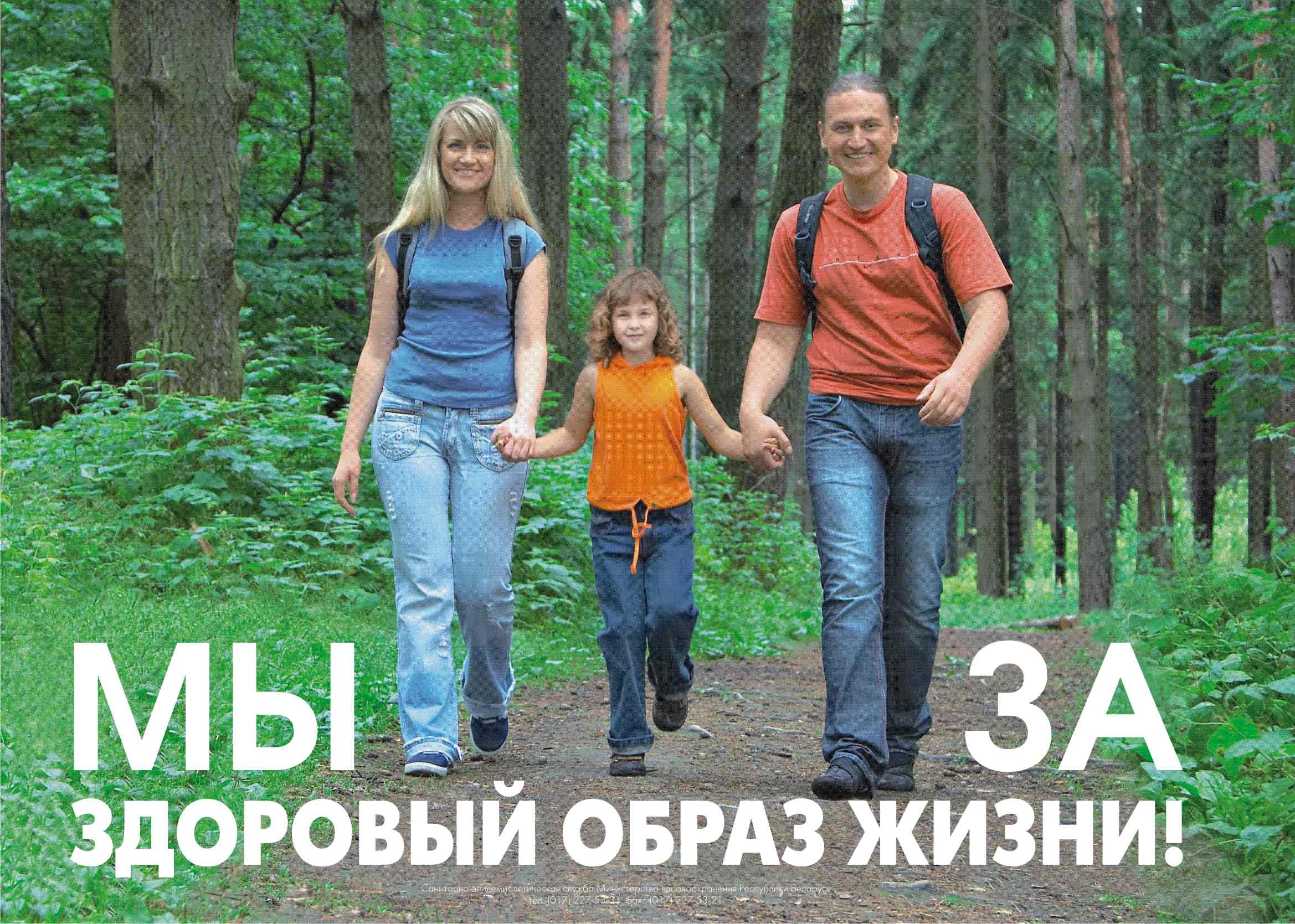 Здоровый образ жизни
Отсутствие вредных привычек
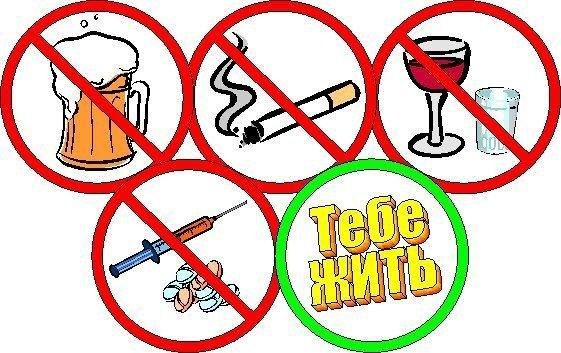 Правильное питание
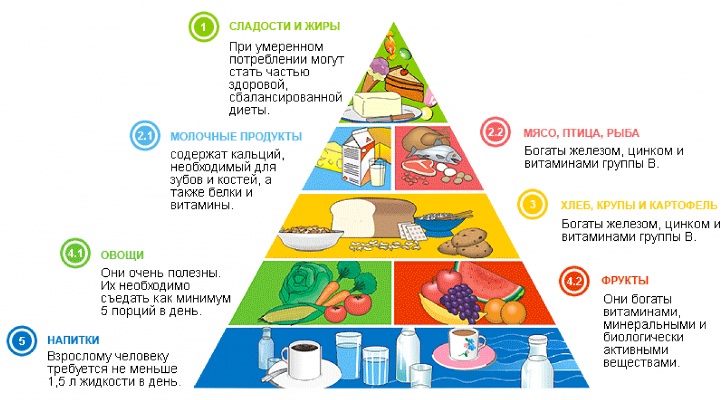 Правильное питание
апельсин
картофель фри
ягодный морс
пицца
баклажан
цветная капуста
рис
эклер
газированный напиток
яблоко
арбуз
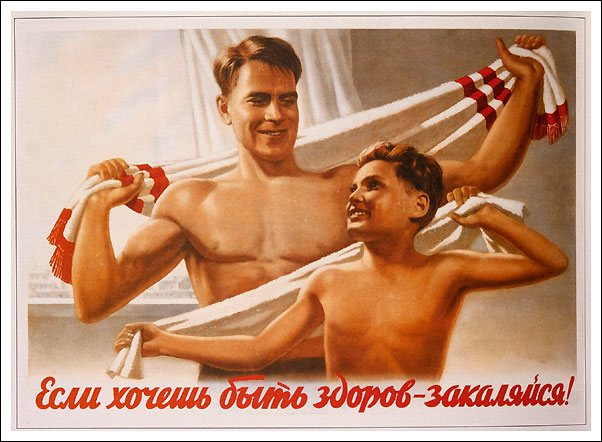 Закаливание
укрепление нервной системы;
 снижение иммунитета;
развитие мышц и костей;
улучшение работы внутренних органов;
замедление обмена веществ;
невосприимчивость к действию болезнетворных факторов.
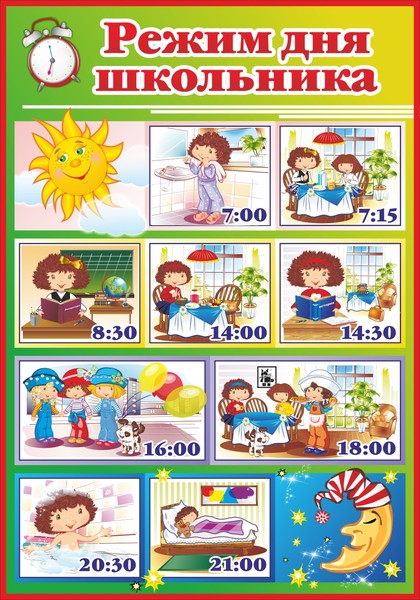 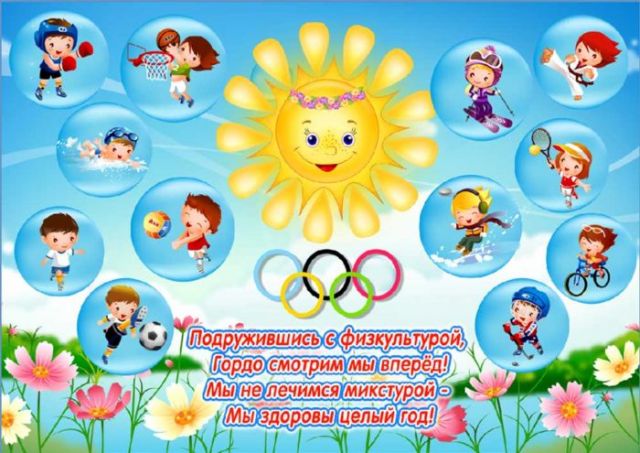 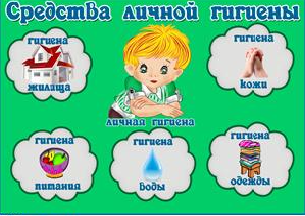 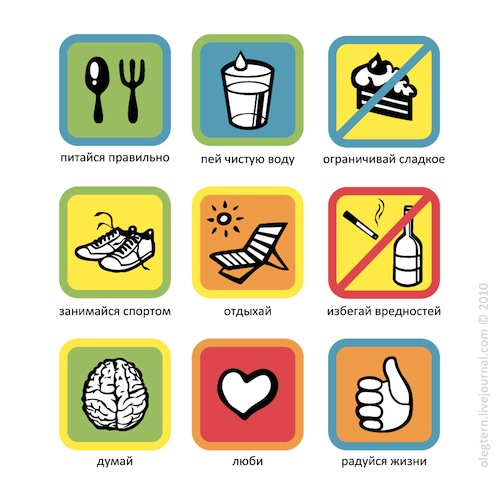 Спасибо за внимание!
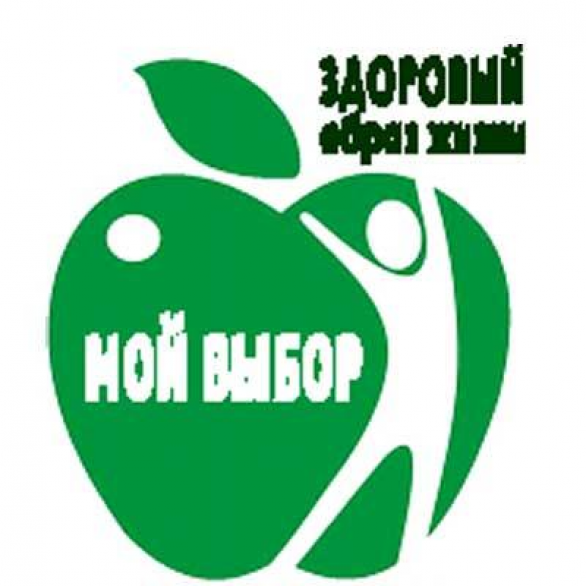